MODELO DE APRESENTAÇÃO DO PLANO DE CONTINGÊNCIA DE SERVIÇOS DE TECNOLOGIA DA INFORMAÇÃO (TI)
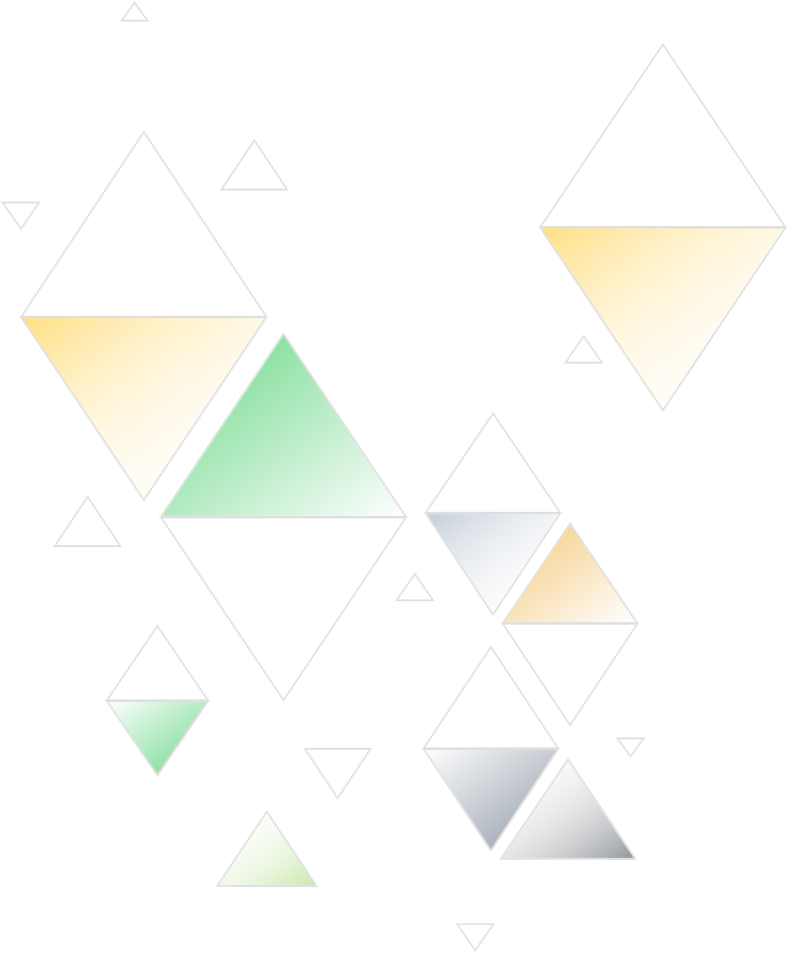 PLANO DE CONTINGÊNCIA DO SERVIÇO DE TI
TEU
LOGOTIPO
[SUA ORGANIZAÇÃO ]
 




00/00/0000
PLANO DE CONTINGÊNCIA DO SERVIÇO DE TI
TABELA DE CONTEÚDOS
Âmbito
Objetivos de recuperação
Equipe de Recuperação
Estratégia de recuperação
Retorno às Operações
Registro de alteração de documentos
RELATÓRIO DO PROJETO
PLANO DE CONTINGÊNCIA DO SERVIÇO DE TI |  TABELA DE CONTEÚDOS
ÂMBITO
RELATÓRIO DO PROJETO
ÂMBITO
OBJETIVO DE TEMPO DE RECUPERAÇÃO (RTO)
OBJETIVO DE PONTO DE RECUPERAÇÃO (RPO)
RELATÓRIO DO PROJETO
OBJETIVOS DE RECUPERAÇÃO
EQUIPE DE RECUPERAÇÃO
RELATÓRIO DO PROJETO
EQUIPE DE RECUPERAÇÃO
ESTRATÉGIA DE RECUPERAÇÃO
RECUPERAÇÃO INICIAL
ESTRATÉGIA GERAL DE RECUPERAÇÃO
RELATÓRIO DO PROJETO
ESTRATÉGIA DE RECUPERAÇÃO
CENÁRIOS DE RECUPERAÇÃO
RELATÓRIO DO PROJETO
CENÁRIOS DE RECUPERAÇÃO
RETORNO ÀS OPERAÇÕES
RELATÓRIO DO PROJETO
RETORNO ÀS OPERAÇÕES
COMENTÁRIOS
RELATÓRIO DO PROJETO
COMENTÁRIOS